The Triple Combination
Fire Engines and Christians
The Triple Combination
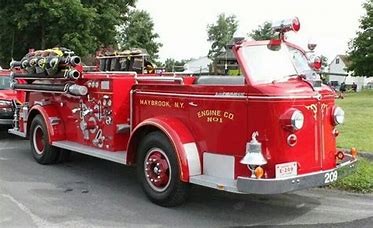 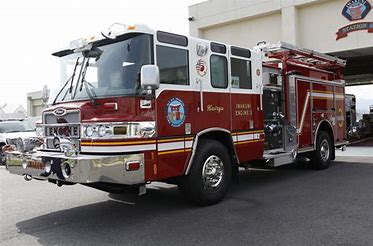 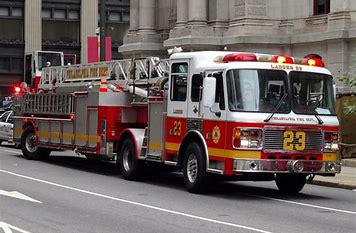 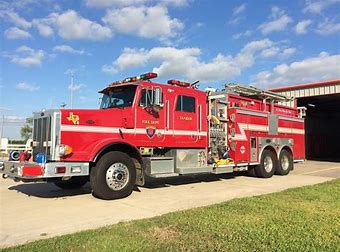 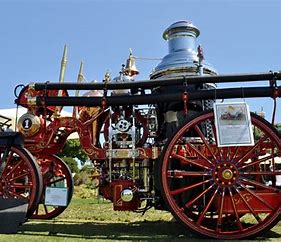 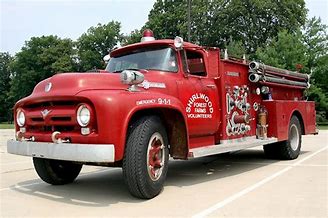 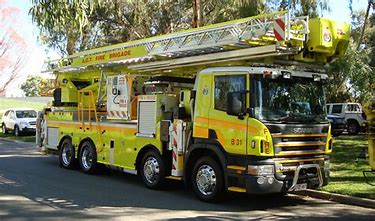 The Triple Combination
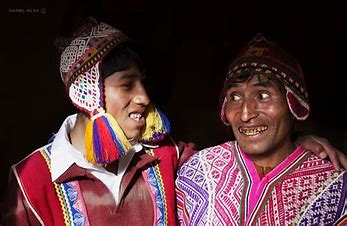 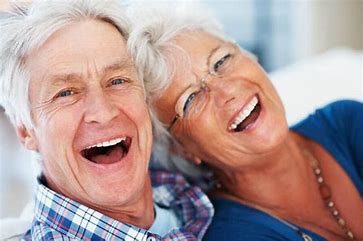 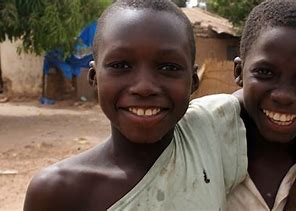 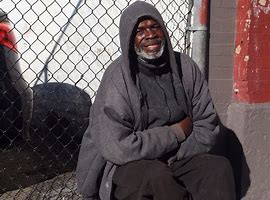 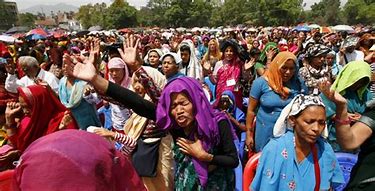 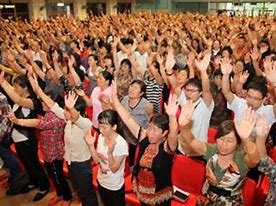 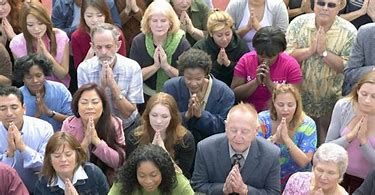 The Triple Combination
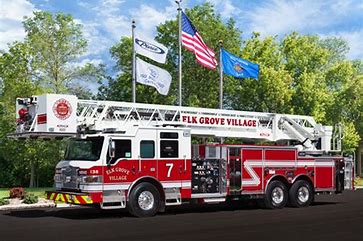 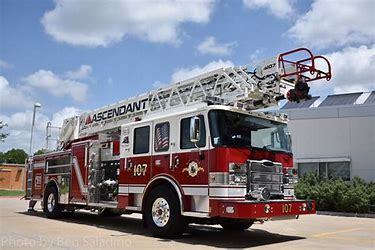 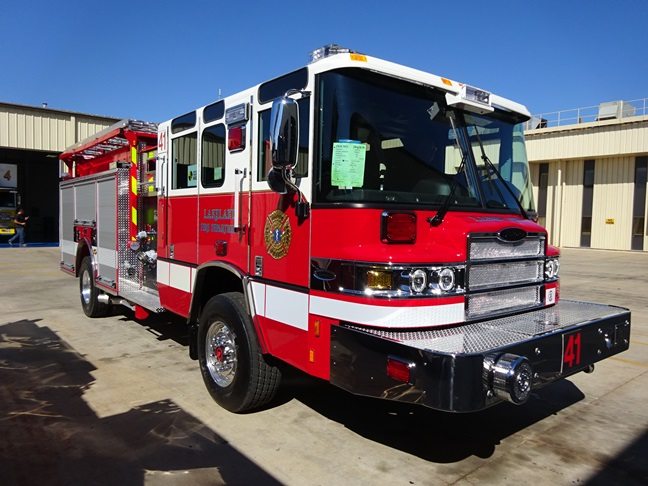 The Triple Combination
The Triple Combination Fire Engine

To be considered a tripe combination fire engine it must have three components:
Fire Pump
Water Tank
Fire Hose
The Triple Combination
The Triple Combination Fire Engine

The National Fire Protection Association sets the standards for fire apparatus.

NFPA 1901 Standard Automotive Fire Apparatus.
The Triple Combination
The Triple Combination Fire Engine

The fire pump must have a minimum capacity of 750gpm’s

Have water tank with a minimum capacity of 300 gallons.

Carry a minimum of 800’ of LDH and 400’ of handlines.
The Triple Combination
The Triple Combination Christian

To be considered a tripe combination Christian one must have three components:
Good Words
Good Works
Good Prayer Life
The Triple Combination
The Triple Combination Christian

The Bible sets forth the standards for Christians
The Triple Combination
The Triple Combination Christian 
Good Words:

Proverbs 18:21 (NIV)
“The tongue has the power of life and death, and those who love it will eat its fruit.
The Triple Combination
The Triple Combination Christian 
Good Words:

Proverbs 15:1 (NIV) 
“A gentle answer turns away wrath, but harsh words stir up anger.”
The Triple Combination
The Triple Combination Christian 
Good Words:

Luke 6:45 (NIV) 
“A good man brings good things out of the good stored up in his heart, and an evil man brings evil things out of the evil stored up in his heart. For the mouth speaks what the heart is full of.
The Triple Combination
The Triple Combination Christian 
Good Works:

Titus 3:14 (NIV) 
“Our people must learn to devote themselves to doing what is good, in order to provide for urgent needs and not live unproductive lives.”
The Triple Combination
The Triple Combination Christian 
Good Works:

1 Peter 2:12 (NIV) 
“Live such good lives among the pagans that, though they accuse you of doing wrong, they may see your good deeds and glorify God on the day he visits us.”
The Triple Combination
The Triple Combination Christian 
Good Works:

John 13:34-35 (NIV) 
“A new command I give you: Love one another. As I have loved you, so you must love one another. 35 By this everyone will know that you are my disciples, if you love one another.”
The Triple Combination
The Triple Combination Christian 
Good Prayer Life:

James 5:16 (NIV) 
“Therefore confess your sins to each other and pray for each other so that you may be healed. The prayer of a righteous person is powerful and effective.
The Triple Combination
The Triple Combination Christian 
Good Prayer Life:

Romans 12:12 (NIV) 
“Be joyful in hope, patient in affliction, faithful in prayer.
The Triple Combination
The Triple Combination Christian 
Good Prayer Life:

Ephesians 6:18 (NIV) 
“And pray in the Spirit on all occasions with all kinds of prayers and requests. With this in mind, be alert and always keep on praying for all the Lord’s people.
The Triple Combination
The Triple Combination Christian 
Conclusion:

Remove any portion of the three components of the fire engine and you only have a apparatus.

Remove any portion of the Christian and you only have a person.
The Triple Combination
The Triple Combination Christian 
Conclusion:

Don’t settle for just being, live the full productive Christian life.